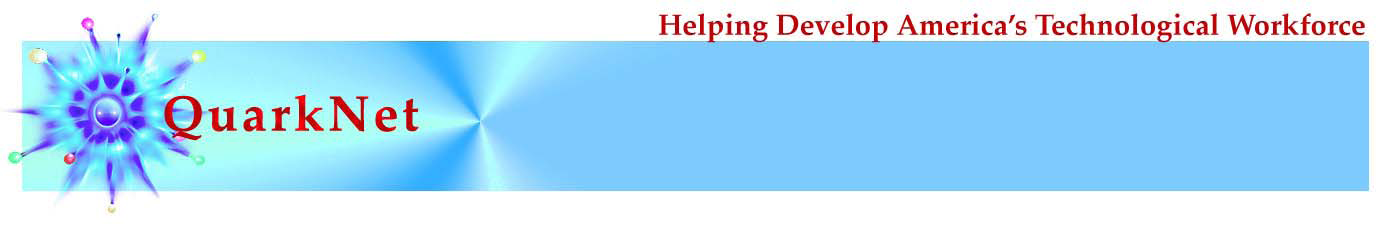 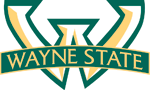 Relativity Theory
Richard L. Lasky – Summer 2010
Relativity Theory
Einstein’s Theory of Relativity is mostly known for it’s assertion that time travel is possible, but in reality this theory encompasses much more. The theory itself is actually split into Special Relativity and General Relativity
Special Relativity
Special Relativity is based upon two postulates:
The laws of physics are the same for all observers in uniform motion relative to one another
The speed of light in a vacuum is the same for all observers, regardless of their relative motion or of the motion of the source of the light
http://videos.howstuffworks.com/science-channel/33305-time-special-relativity-video.htm
http://www.metacafe.com/watch/523678/two_postulates_special_relativity_1_of_5/
Time Dilation
Time Dilation and Time Travel: Moving clocks are measured to tick more slowly than an observer’s “stationary” clock
http://www.youtube.com/watch?v=KHjpBjgIMVk&feature=player_embedded
http://www.scivee.tv/node/3007
Simultaneity of Events
Simultaneity of Events: It is impossible to say with absolute certainty that two events occur at the same time if the events occur in different spaces. The perception of when each takes place depends on the observer
http://www.youtube.com/watch?v=wteiuxyqtoM&feature=player_embedded
http://www.scivee.tv/node/3025
Length Contraction
This result of special relativity is only relevant when looking at objects moving at speeds above 30,000,000 m/s
At that speed, objects appear to be shorter than they what they appear as when stationary or moving at a slower speed
What follows is the idea that if an object has mass, it cannot move at the speed of light. Hence the speed of light, 299,742,458 m/s, is the universal speed limit for anything with physical mass
Anything moving at that speed is pure energy
So, E = mc²
http://www.youtube.com/watch?v=Un1UZpzA3wQ&feature=related
General Relativity
General Relativity is the geometric theory of gravitation put out by Einstein to argue against Newton’s Law of Universal Gravitation
Newton’s law was based on the idea that gravity could move faster than the speed of light, which Einstein obviously found to be false
Einstein stated that gravity is instead a property of the geometry of space and time, also called spacetime
http://www.youtube.com/watch?v=O-p8yZYxNGc&feature=player_embedded
General Relativity
Gravitation Time Dilation: time moves more slowly in gravitational fields than it does in fields lacking an gravitation pull. The mass of the effect is proportional to the strength of the gravity
Beams of light are bent as they travel through gravitational fields, which explains the existence of black holes
Frame-Dragging: a rotating object with mass will drag along the spacetime that is around it. One example is light moving in the same rotational direction as the object will appear to move faster to a distant observer than will light moving in the opposite direction
http://www.youtube.com/watch?v=ZgvjwEmKY6o&feature=player_embedded
Black Holes
Stephen WilliamHawking, CH, CBE, FRS, FRSA (born 1942)is a British theoretical physicist
In the late 1960s, he and his Cambridge friend and colleague, Roger Penrose, applied a new, complex mathematical model they had created from Albert Einstein's general theory of relativity
Hawking also suggested that, upon analysis of gamma ray emissions, after the Big Bang, primordial mini black holes were formed
Classically, it can be shown that information crossing the event horizon of a black hole is lost to our universe
http://dsc.discovery.com/videos/stephen-hawkings-universe-black-hole-time.html
http://www.youtube.com/watch?v=S6srN4idq1E&feature=related
http://www.youtube.com/watch?v=P5_Msrdg3Hk&feature=related